Tilastointi- ja tulospalveluohjelma
Koulutus seuratoimitsijoille
16.9.2015
Suomen Jääkiekkoliitto
1
Palvelusivusto
JOUKKUEENJOHTAJA
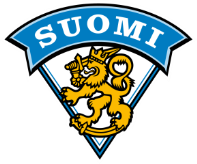 PALVELUSIVUSTO
Henkilösivustolla on henkilöiden kaikki tiedot jotka itse päivitetään.
Seuran palvelusivustolla tehdään mm: sarjailmoittautumiset, seurojen yhteistietojen päivitys (+ haku tietokannasta), pelaajasiirrot (Pelaajaliikennesopimus), turnausanomukset ja kansainväliset ottelulupa-anomukset.
Joukkuesivustolla haetaan joukkueen henkilöt tietokannasta. Sieltä on pääsy (mm. reaaliaikaisen tulospalvelun ja tilastoinnin tekemiseen joukkuekohtaisesti).
	
Joukkuekohtaiset käyttäjätunnukset ovat seurallasi, johon joukkueenjohtaja laittaa oman salasanansa.

 Joukkueen perustiedot
 Joukkueen kokoonpano (valtakunnan sarjat)
 Joukkueen ottelut (seura / joukkue)
16.9.2015
Suomen Jääkiekkoliitto
3
HENKILÖSIVUSTO
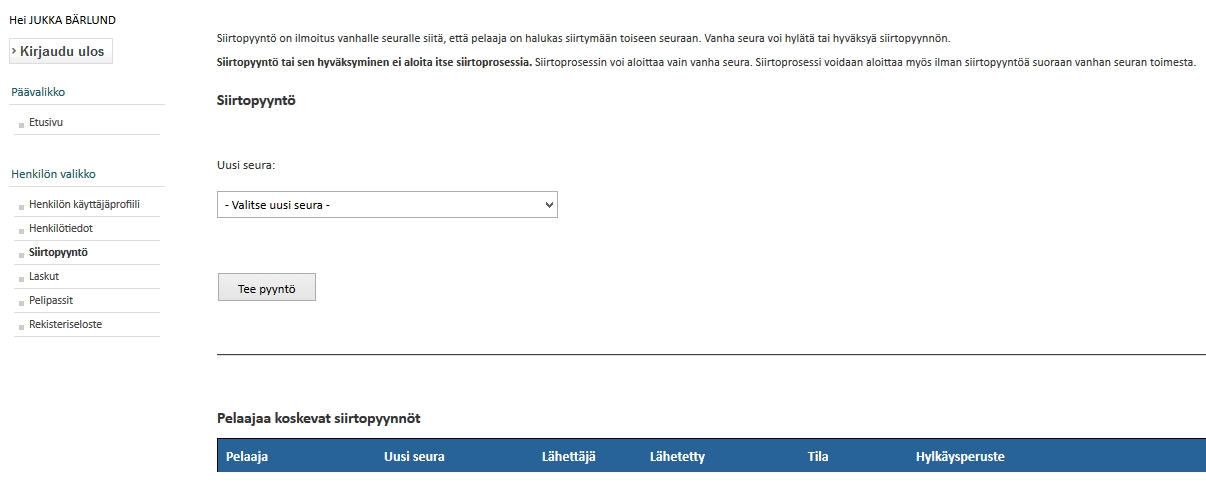 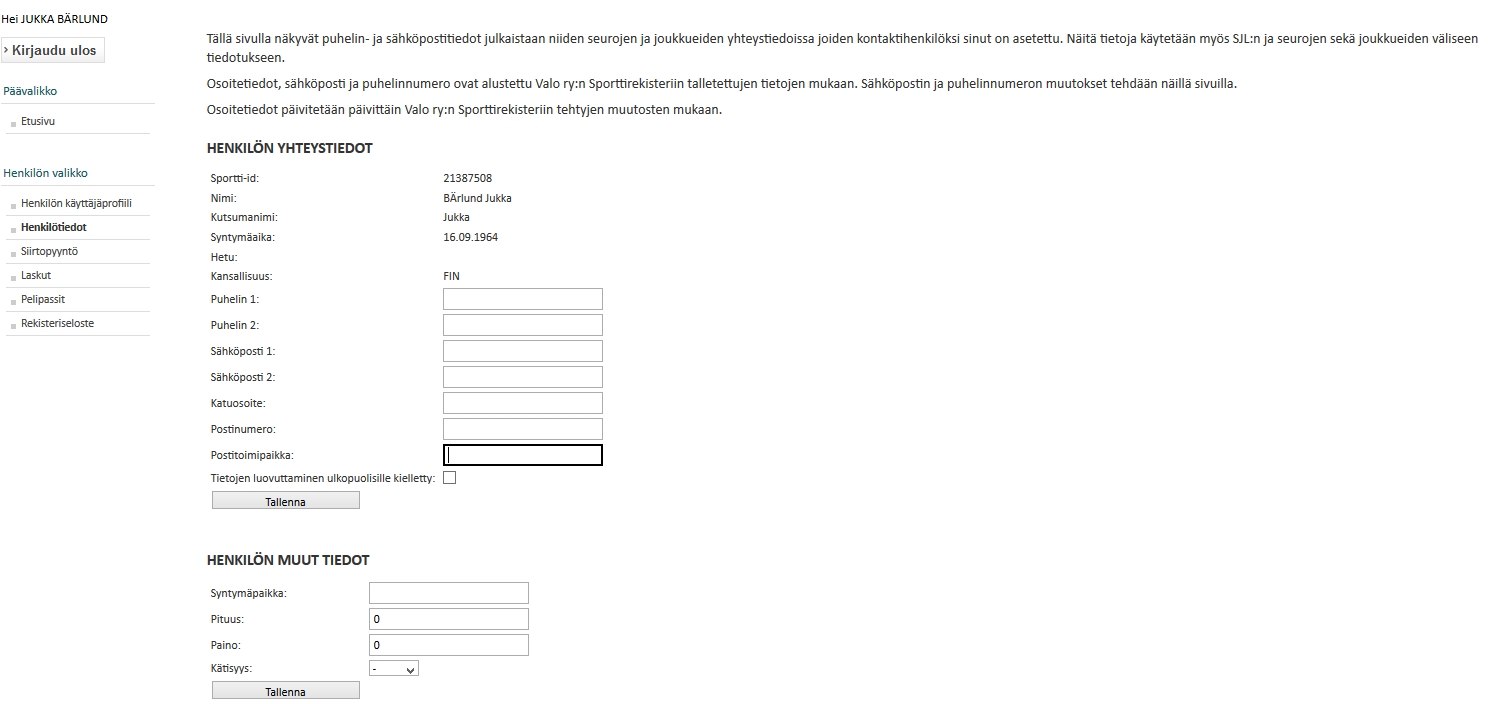 Kirjaudu Henkilötunnuksilla Palvelusivustolle http://www.finhockey.fi/palvelut/palvelusivusto/
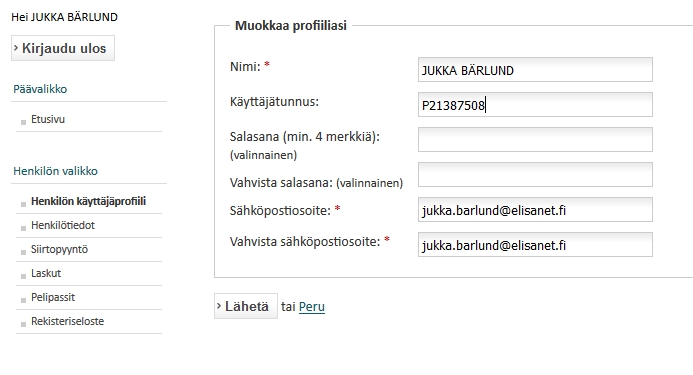 Tästä osiosta voit tehdä itseäsi koskevan siirtopyynnön seuraasi

Valitse Uusi seura ja Paina Tee Pyyntö


LASKUT osiossa näkyvät mm. ”korttimaksut”

PELIPASSIT osiossa näkyy Pelipassisi tilanne ja historia
Henkilötiedot osiossa lisätään ne tiedot jotka näkyvät mm joukkuetiedoissa:

Sähköposti ½
Osoite
Puhelin

Tämä ei estä yhteystietojesi näkymistä kontaktihenkilönä


MUISTA AINA TALLENTAA
Vaihda 1. kirjautumiskerralla salasana

Paina Lähetä
16.9.2015
Suomen Jääkiekkoliitto
4
JOUKKUESIVUSTO/ joukkueen käyttäjäprofiili
Kirjaudu joukkuetunnuksilla Palvelusivustolle http://www.finhockey.fi/palvelut/palvelusivusto/
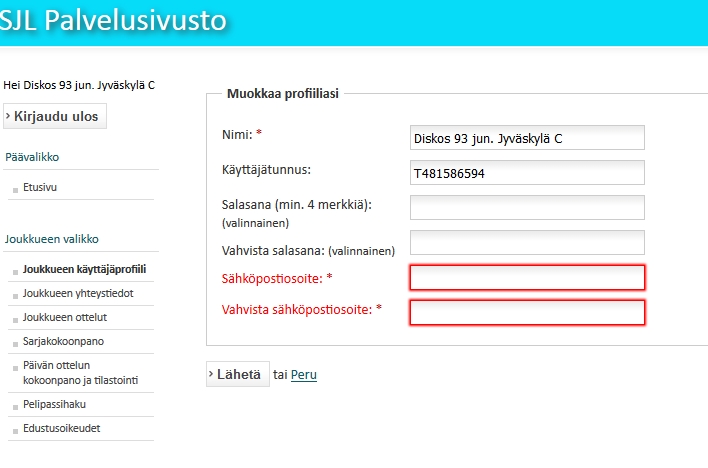 Vaihda salasana 1. kerralla

Anna ”joukkueen” sähköpostiosoite ja vahvista se

Paina Lähetä
16.9.2015
Suomen Jääkiekkoliitto
5
JOUKKUESIVUSTO
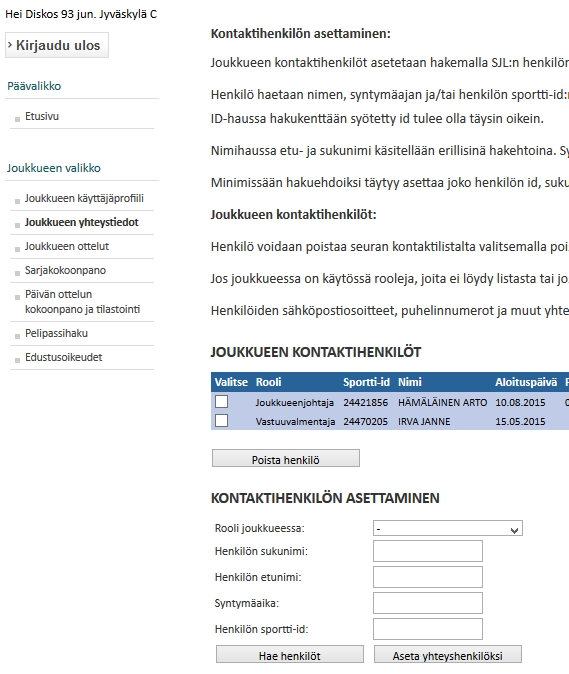 Kirjaudu joukkuetunnuksilla Palvelusivustolle http://www.finhockey.fi/palvelut/palvelusivusto/
Yhteystiedot osiossa valitaan KONTAKTIHENKILÖT

Kirjoita henkilön Sukunimi ja etunimi tai Sportti-id

Paina hae henkilöt, ruksi oikea ja valitse Rooli joukkueessa

Aseta haluessasi yhteyshenkilöksi joukkueeseen

Paina Lisää (tai ruksi listasta ja poista)
16.9.2015
Suomen Jääkiekkoliitto
6
JOUKKUESIVUSTO
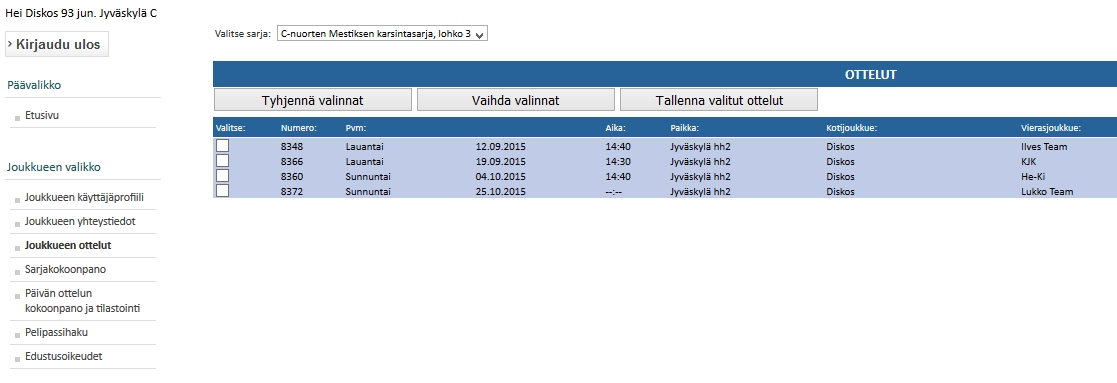 Joukkueenottelut osiossa näet joukkueen ottelut valittuasi sarjan

Täällä laitetaan ottelun alkamisaika ja paikka Muista tallentaa

Päivän ottelun kokoonpano ja tilastointi
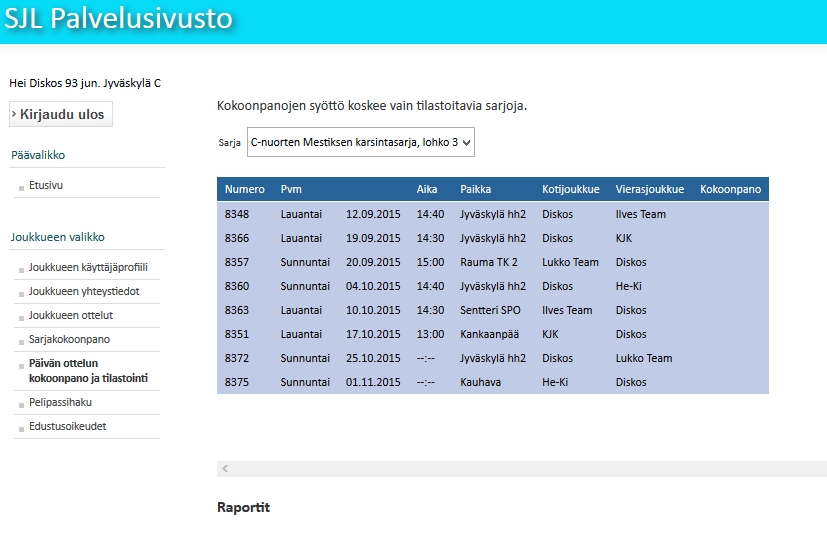 16.9.2015
Suomen Jääkiekkoliitto
7
JOUKKUEEN PERUSKOKOONPANO
Kirjaudu joukkuetunnuksilla Palvelusivustolle http://www.finhockey.fi/palvelut/palvelusivusto/
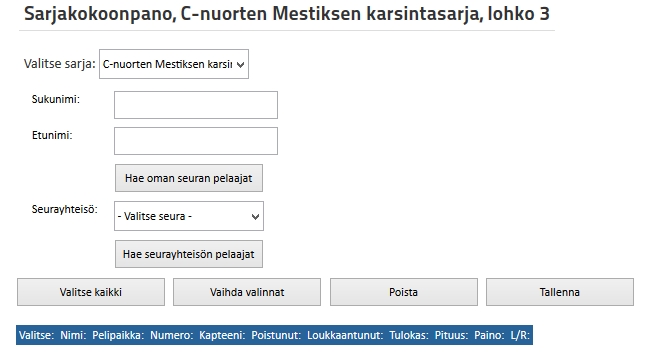 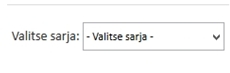 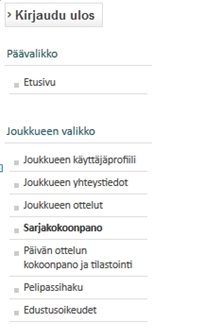 Valitse Sarjakokoonpano

Valitse sarja

Sarjakokoonpano aukeaa
16.9.2015
Suomen Jääkiekkoliitto
8
JOUKKUEEN PERUSKOKOONPANO
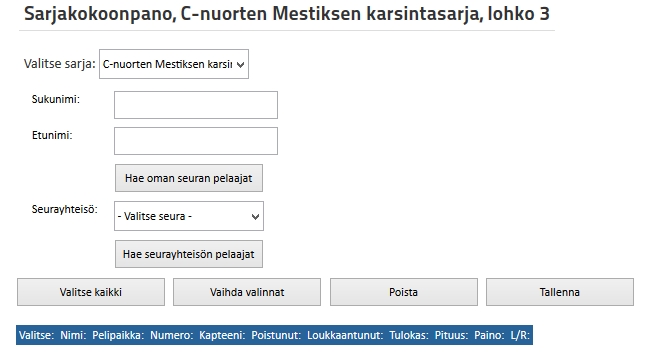 Kirjoita pelaajan nimi
Paina Hae

TAI hae kaikki kerralla

Tarvittaessa valitse Seurayhteisön pelaajat
16.9.2015
Suomen Jääkiekkoliitto
9
JOUKKUEEN PERUSKOKOONPANO
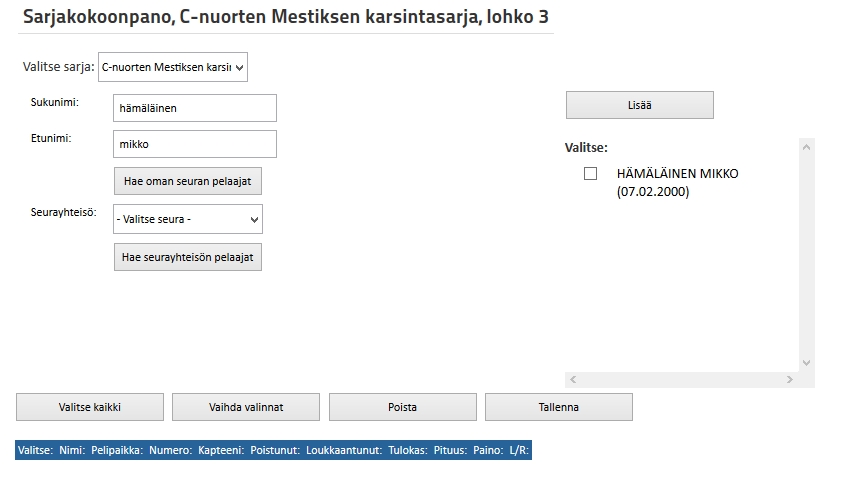 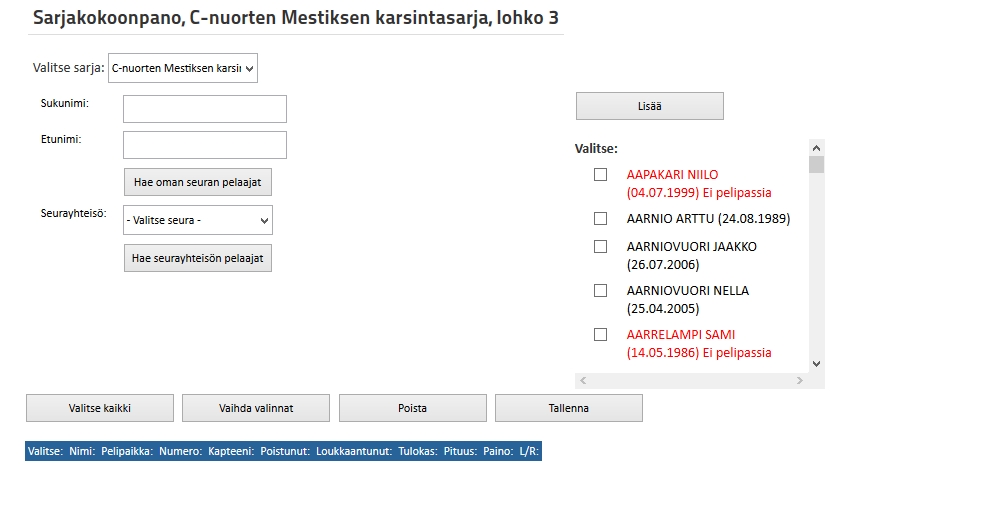 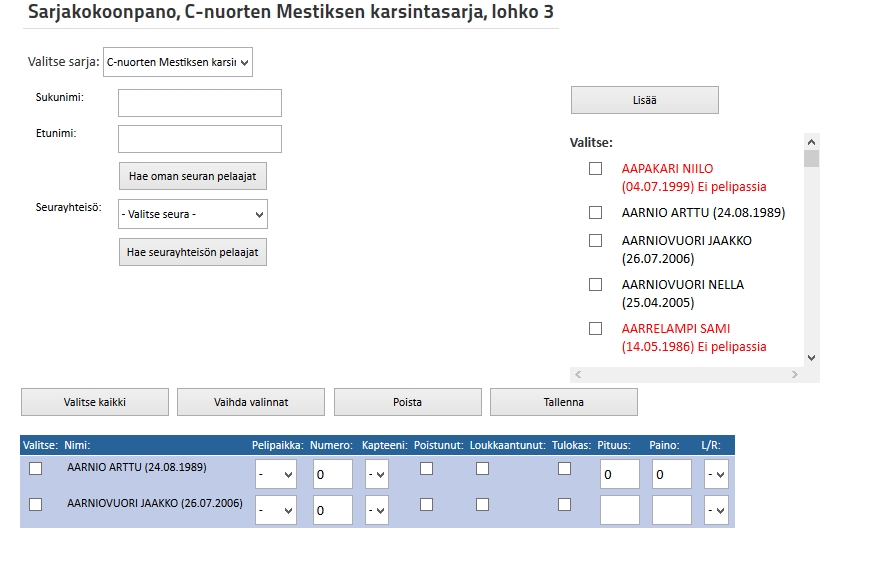 Yksittäinen pelaaja
tai kaikki valittavat pelaajat ruksitaan

Paina Lisää

Muista tallentaa !!!


Jos haluat poistaa pelaajan peruskokoonpanosta, valitse pelaaja ruksilla 

Paina Poista
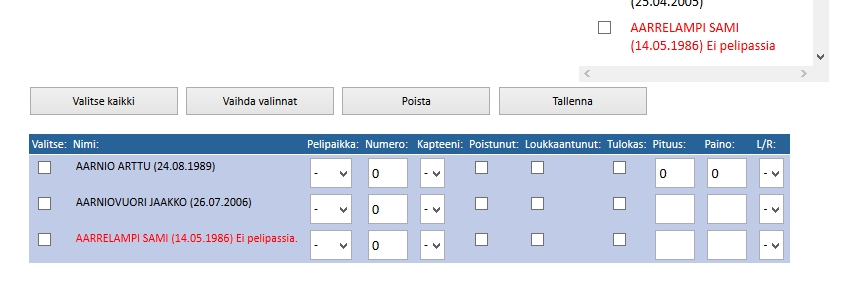 16.9.2015
Suomen Jääkiekkoliitto
10
PELAAJALIIKENNESOPIMUSSIIRTOHUOM!!! KIRJAUTUMINEN SEURAPALVELUTUNNUKSILLA
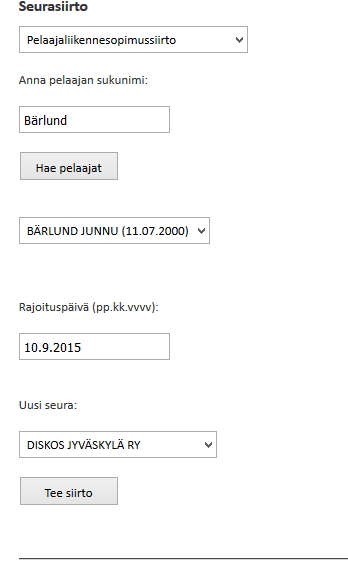 Valitse Seurasiirto

Valitse siirtolajiksi Pelaajaliikennesopimussiirto

Kirjoita Pelaajan nimi ja Paina Hae pelaajat

Valitse Pelaaja riippuvalikosta

Aseta halutessasi Rajoituspäivä

Valitse Uusi seura

Paina Tee siirto

Hyväksy pelaajasiirto
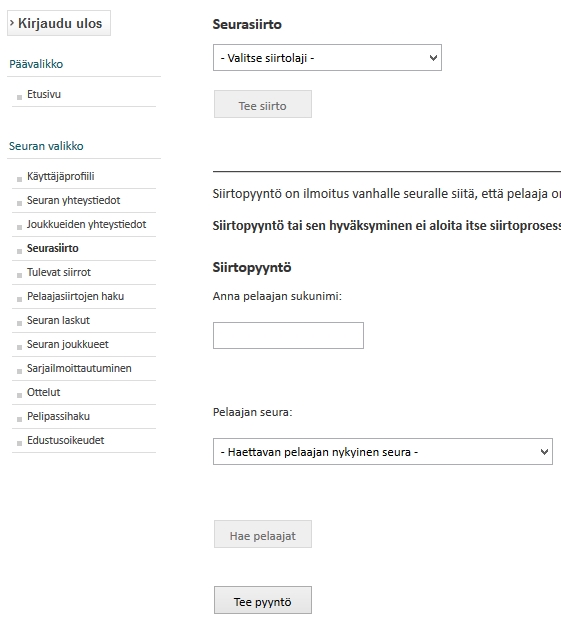 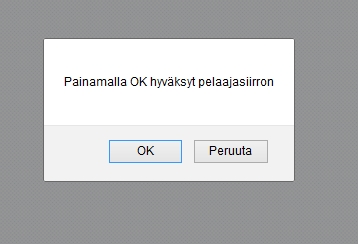 16.9.2015
Suomen Jääkiekkoliitto
11
PELAAJALIIKENNESOPIMUSSIIRRON PALAUTUSHUOM!!! KIRJAUTUMINEN SEURAPALVELUTUNNUKSILLA
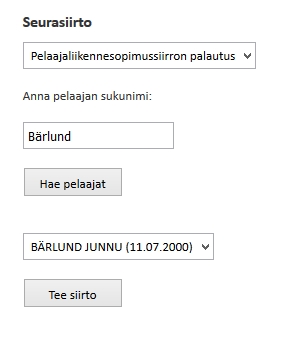 Valitse Seurasiirto

Valitse siirtolajiksi Pelaajaliikennesopimussiirron palautus

Kirjoita Pelaajan nimi ja Paina Hae pelaajat

Valitse Pelaaja riippuvalikosta

Paina Tee siirto

Hyväksy pelaajasiirto

PELAAJA ON PALAUTUNUT OMAAN SEURAANSA
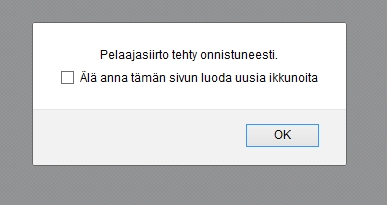 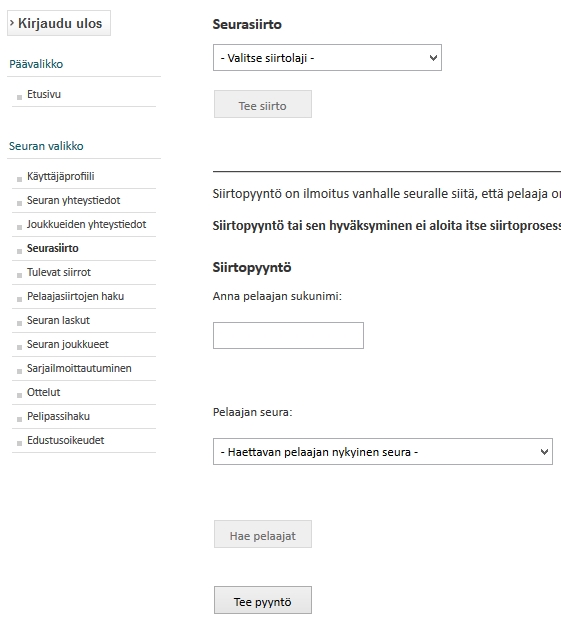 16.9.2015
Suomen Jääkiekkoliitto
12
JOUKKUEEN PERUSKOKOONPANO
Pelaajan voi poistaa jollei häntä ole kertaakaan merkitty pelaavaan kokoonpanoon

Muista merkitä pelaajan pelipaikka, numero ja muut tiedot peruskokoonpanoon

Peruskokoonpano aina uudestaan sarjan vaihtuessa

Kun teet muutoksia muista TALLENNA
16.9.2015
Suomen Jääkiekkoliitto
13
JOUKKUEEN OTTELUKOKOONPANO
Molemmat joukkueet luovat oman ottelukokoonpanonsa pelipäivänä
Ottelupäivänä joukkuesivustolle ilmestyy kyseisen ottelun kohdalle
     Kokoonpano 
     Tilastointi (Aktiivinen vain pelipäivänä +2h)
Paina Kokoonpano
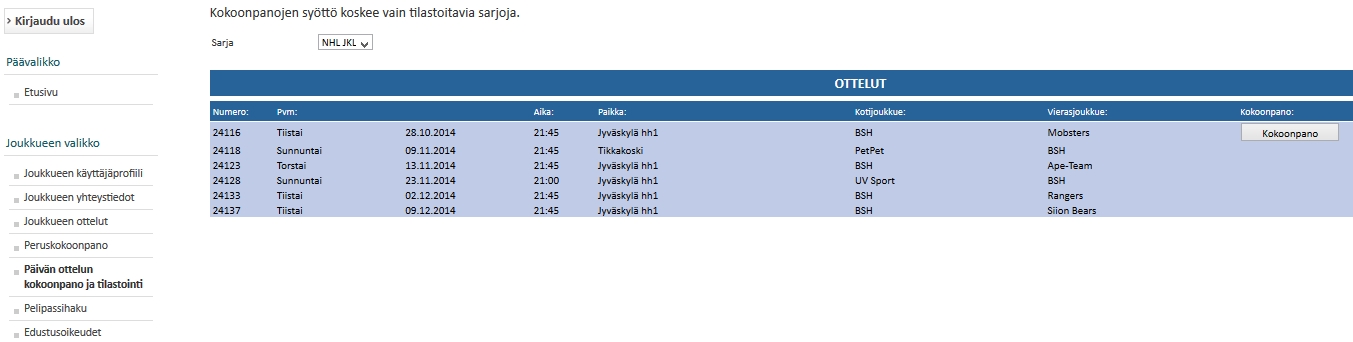 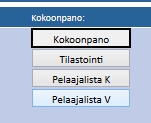 16.9.2015
Suomen Jääkiekkoliitto
14
JOUKKUEEN OTTELUKOKOONPANO
Rastita pelaavat pelaajat peruskokoonpanosta
Valittuasi kaikki pelaajat, paina ”Lisää otteluun”, jolloin pelaajat siirtyvät ”Ottelun kokoonpano”-sarakkeeseen





Mikäli pelaaja on
      Punaisella 
      EI kokoonpanoon
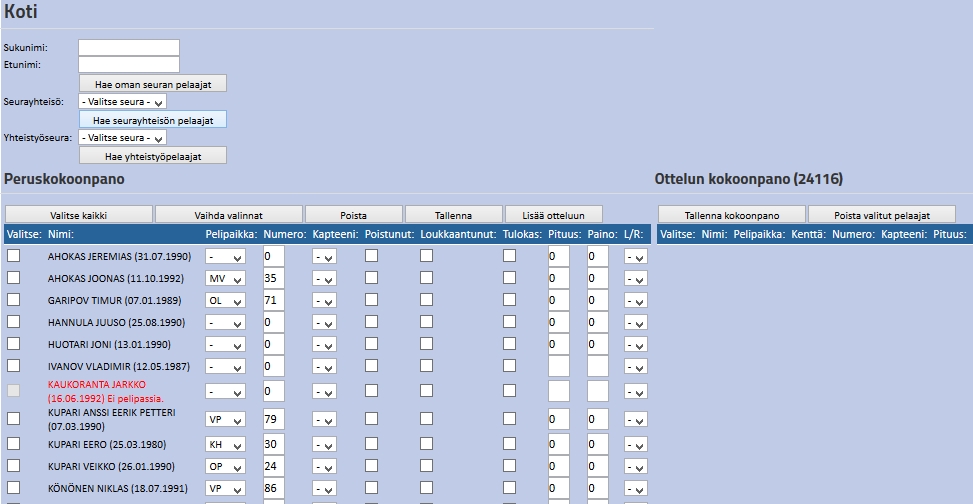 16.9.2015
Suomen Jääkiekkoliitto
15
JOUKKUEEN OTTELUKOKOONPANO
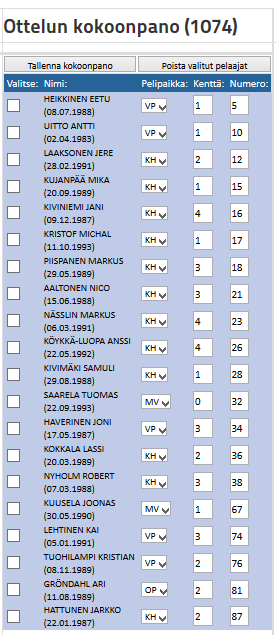 Ottelukokoonpanossa valitaan pelaajan
      pelipaikka ja kentällinen (1-4)
      Tarvittaessa korjaa pelinumero
Jos valitaan virheellinen pelaaja kokoon
      panoon, niin rasti ruutuun ja ”Poista valitut pelaajat”
Tarkista vielä, ettei samassa ketjussa samalla 
      pelipaikalla ole kahta pelaajaa. 
      Maalivahdit kenttiin 1 (aloittava)					 
    		         4 (varamaalivahti)
Kun kokoonpano on kunnossa, paina
     ”Tallenna kokoonpano”. 
      Huom.Tiedot tallentuvat myös peruskokoonpanoon
16.9.2015
Suomen Jääkiekkoliitto
16
JOUKKUEEN PELAAJALUETTELO
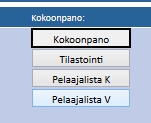 Tulosta pelaajalista (t) valmiiksi mukaan
      Tummennetut pelaajat ovat kokoonpanossa







Allekirjoita pelaajaluettelo ja anna se hyvissä
      ajoin TiTua hoitavalle henkilölle
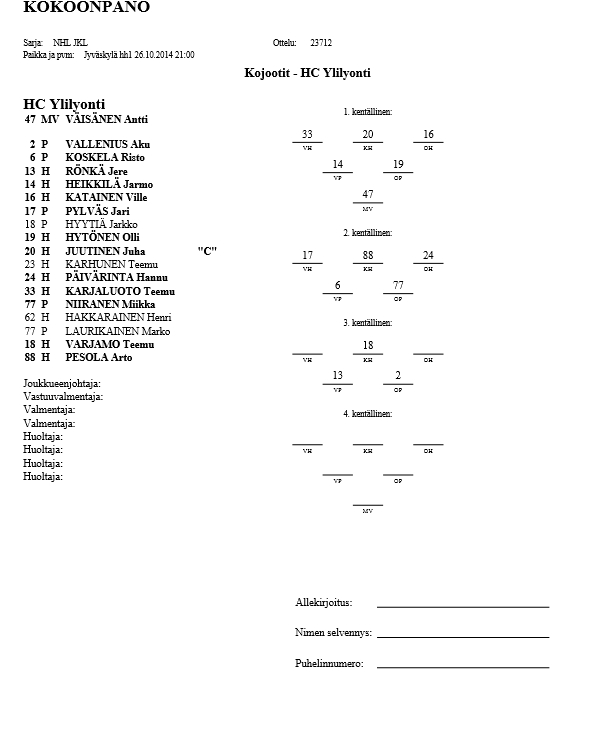 16.9.2015
Suomen Jääkiekkoliitto
17
TILASTOINTI JA TULOSPALVELU                          TiTu ( 10.09.2015)
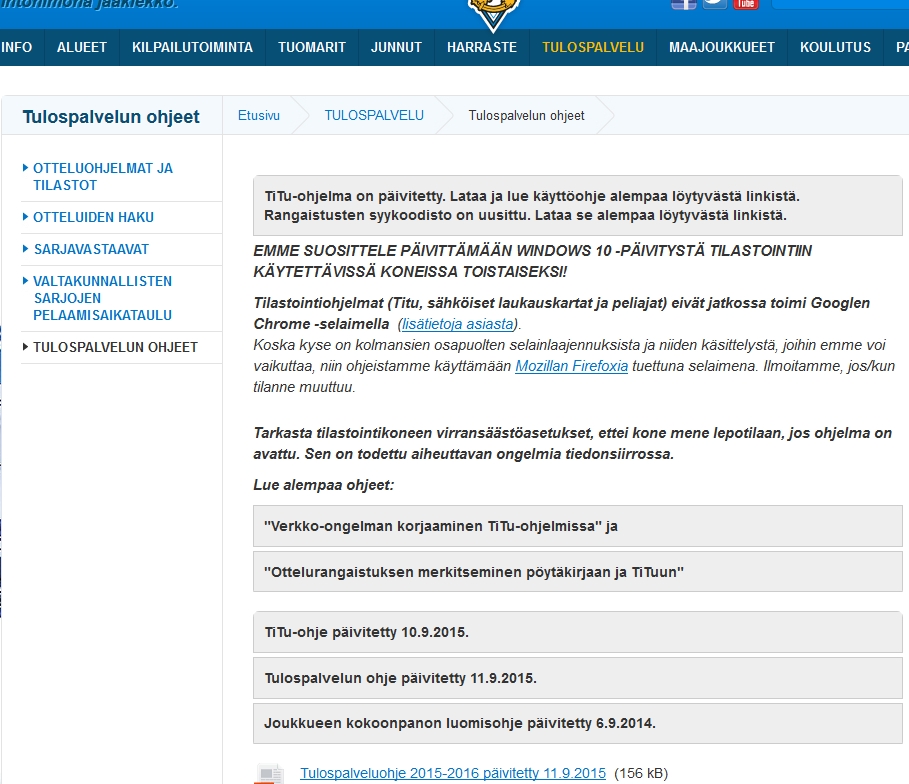 Tarkista aina uusin versio osoitteesta:
 http://www.finhockey.fi/tulospalvelu/tulospalvelun_ohjeet/

Uusimman version näet päiväyksestä

HUOM !!!    Älä käytä 
WINDOWS 10 konetta tilastoinnissa

On suositeltavaa käyttää selaimena
MOZILLA FIREFOX
16.9.2015
Suomen Jääkiekkoliitto
18
TILASTOINTI JA TULOSPALVELU  (TiTu)
( Versio 1.000:  10.9.2015)
Tarkasta aina TiTun avauduttua sen versionumero alareunasta ja jos ei täsmää yllä olevaan, niin hae päivitetty ohje: http://www.finhockey.fi/tulospalvelu/tulospalvelun_ohjeet/

ETUKÄTEISVALMISTELUT
Päivitä selain viimeisimpään versioon selaimen omalla päivitystoiminnolla. 
TiTu toimii parhaiten Windows-tietokoneessa. TiTu ei toimi tabletilla, emmekä toistaiseksi suosittele vaihtoehtoisia käyttöjärjestelmiä. 
Internet Explorerin version 8 (tai aiempi) ja Google Chromen kanssa on todettu ongelmia, älä käytä niitä. Suosittelemme Firefoxia. Firefoxissa valitse yläpalkista ”Ohje”  ”Tietoja Firefoxista”, niin avaa sivun, jossa tarkistaa päivitykset (Firefoxin uusin versio on 9.9.2015: 40.0.3)
Asenna java tulospalvelun ohjesivuilla olevalla ohjeella:
http://www.finhockey.fi/tulospalvelu/tulospalvelun_ohjeet/
16.9.2015
Suomen Jääkiekkoliitto
19
TILASTOINTI JA TULOSPALVELU  (TiTu)
ETUKÄTEISVALMISTELUT
Asenna java osoitteesta: http://www.java.com/
	- Voit testata onko Sinulla jo Java asennettuna ”Do i have Java” -linkistä
	- Jos ei ole, paina ”Free Java Download”-napista, valitse ”Agree and Start Download” ja 		käynnistä ladattu tiedosto. 

	- Asennuksen alkaessa voit halutessasi
	  jättää asentamatta ”Ask.com”-navigointipalkin
	  poistamalla valmiiksi rastitetut ruudut
	  ennen asennuksen jatkamista.

	- Asennus suoritetaan vain kerran

	- Päivitykset tulee asentaa myös jatkossa
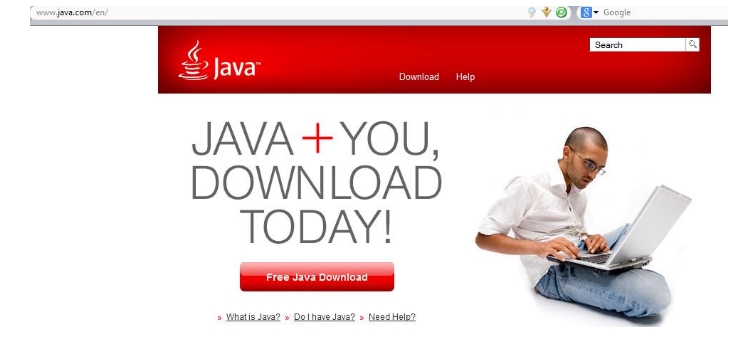 16.9.2015
Suomen Jääkiekkoliitto
20
TILASTOINTI JA TULOSPALVELU  (TiTu)
ENNEN OTTELUA
Kirjaudu ohjelmaan KOTIJOUKKUEEN tunnuksilla 
osoitteessa: http://www.finhockey.fi/palvelut/palvelusivusto/ 
Valitse vasemmalta valikosta: ”Päivän ottelun kokoonpano ja tilastointi”, keskeltä pudotusvalikosta oikea sarja. Alle ilmestyy joukkueen pelit ja ottelupäivän mukaiseen peliin napit: ”Kokoonpano” Klikkaa sitä, jolloin alle tulee ”Tilastointi” ja sarjan tason mukaisesti muita valittavia nappeja.
Voit tarkastaa kokoonpanot painamalla kokoonpanot, jolloin alapuolelle sarjakokoonpanon viereen ilmestyy ottelukokoonpanot. 
Järjestelmän ottelukokoonpanossa PITÄÄ OLLA JOKAISELLA PELAAJALLA PELIPAIKKA (MV/VP/OP/VL/KH/OL), KENTÄLLINEN JA PELINUMERO. Joukkueenjohtaja on ne siis syöttänyt ottelupäivänä ja kirjuri ne tarkastaa. Jos on eriäväisyyksiä, niin kirjuri selvittää joukkueenjohtajan kanssa oikeat merkinnät ennen ottelun alkua. TUOMAREITA EI SYÖTETÄ. JOUKKUEEN TOIMIHENKILÖITÄ EI SYÖTETÄ.

TiTuun pääsee painamalla ”Tilastointi”-nappia. Huomaa, että se avautuu uuteen sivuun ja joukkuesivusto jää avoimeksi selaimen toiseen ikkunaan. TiTu ei ole käynnistyttyään riippuvainen Joukkuesivuston avoinna olosta
16.9.2015
Suomen Jääkiekkoliitto
21
TILASTOINTI JA TULOSPALVELU  (TiTu)
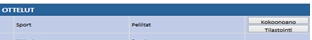 Voit tarkastaa kotijoukkueen 
kokoonpanon painamalla nappeja 
alapuolelle peruskokoonpanon viereen 
ilmestyy joukkueen ottelukokoonpano

Vierasjoukkueen kokoonpano näkyy kotijoukkueen tunnuksilla. 

Ottelukokoonpanossa PITÄÄ OLLA JOKAISELLA PELAAJALLA 
PELIPAIKKA (MV/VP/OP/VL/KH/OL), KENTÄLLINEN (1-4) JA PELINUMERO

Joukkueenjohtaja syöttää tiedot ajoissa ottelupäivänä, kirjuri tarkastaa. 
Mikäli havaitaan eroja, kirjuri selvittää joukkueenjohtajan kanssa oikeat merkinnät ennen ottelun alkua.
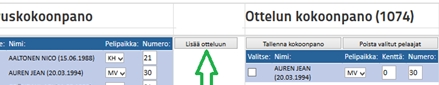 16.9.2015
Suomen Jääkiekkoliitto
22
TILASTOINTI JA TULOSPALVELU (TiTu)
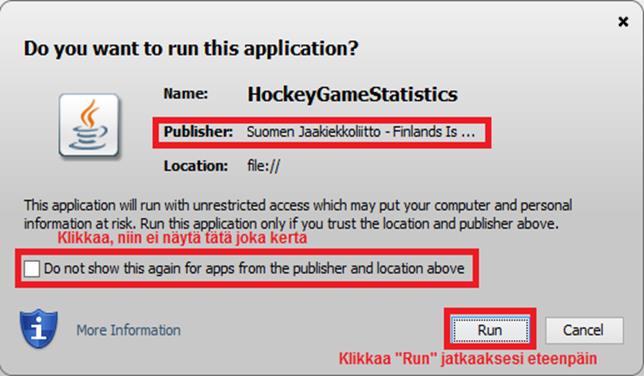 TiTu –näkymään saattaa tulla varoitus
-> Paina silloin ”Run”


Firefoxissa pitää vielä hyväksyä 
selaimen suojausohitus 
paina


Seuraavaksi ohjelma kysyy
Hyväksy painamalla
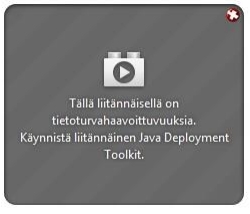 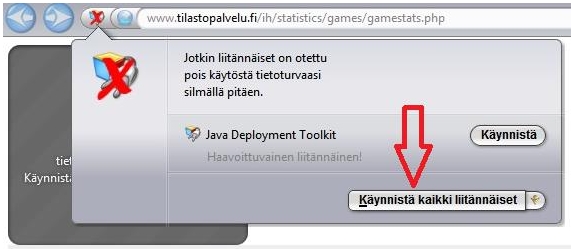 16.9.2015
Suomen Jääkiekkoliitto
23
TILASTOINTI JA TULOSPALVELU  (TiTu)
Kirjaudu ohjelmaan syöttämällä yhteystietosi. Käyttäjän nimi (etunimi sukunimi) tulostuu pöytäkirjaan kirjuriksi. Puhelinnumeroa voidaan käyttää kirjurin tavoittamiseksi ottelun aikana. 

Pidä siis myös puhelimesi auki ja näkyvillä.
 
Klikkaa lopuksi ”Kirjaudu”.
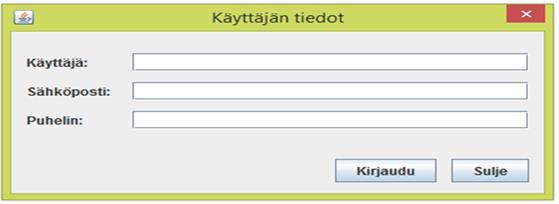 16.9.2015
Suomen Jääkiekkoliitto
24
TILASTOINTI JA TULOSPALVELU (TiTu)
Tilastointi avautuu
ikkunaan, Päivän ottelun 
Kokoonpano jää 
avoimeksi selaimen toiseen 
ikkunaan.
Voit muokata joukkueiden
kokoonpanoa tarvittaessa 
kokoonpanosivulta.
 Älä sulje TiTua!


Tallennettuasi muutokset 
päivitä joukkue TiTun 
oikeassa yläreunassa olevasta Lisäasetukset ->Päivitä kokoonpano –napista
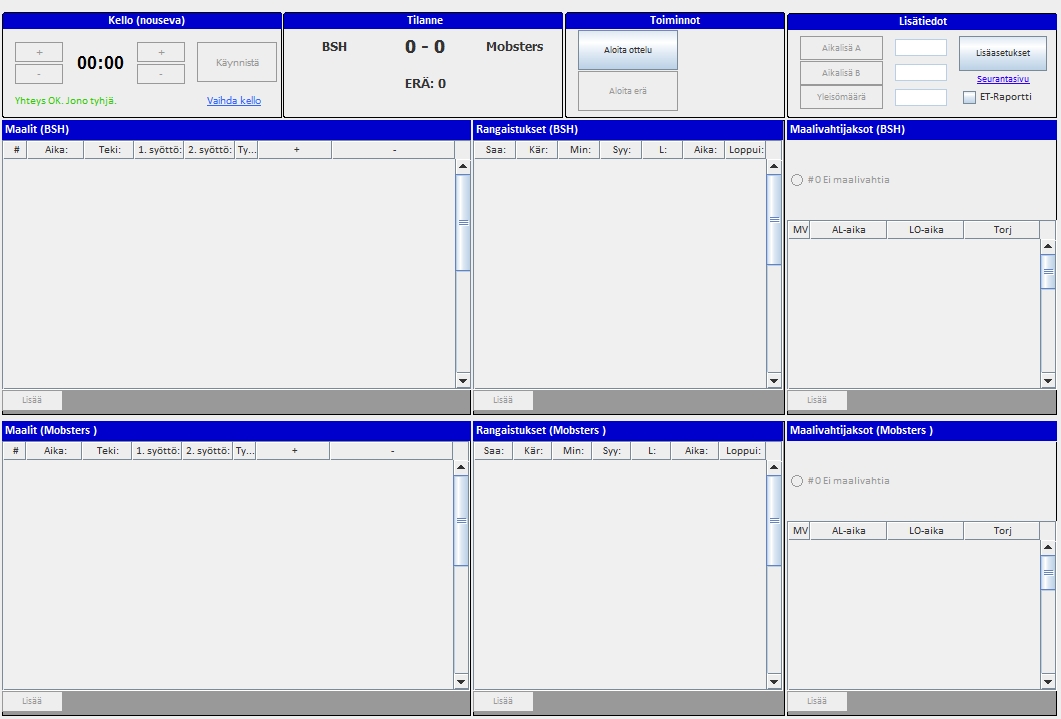 16.9.2015
Suomen Jääkiekkoliitto
25
TILASTOINTI JA TULOSPALVELU (TiTu)
Ottelutietojen syöttö 

TiTu toimii myös internet-yhteyden katketessa 
Pelikellon alla näkyy teksti vihreällä, kun yhteys on toiminnassa

Kun joukkueet ovat kentällä valmiina aloittamaan…
                                                Paina ”Aloita ottelu”
                                                Paina ”Aloita erä”

Seurannassa näkyy heti, että peli olisi alkanut, älä paina liian aikaisin
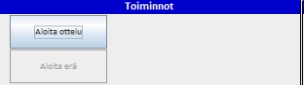 16.9.2015
Suomen Jääkiekkoliitto
26
TILASTOINTI JA TULOSPALVELU (TiTu)
Valitse maalivahdit klikkaamalla 
(Kello ei toimi muutoin)
Ei paineta ”Lisää”-nappia
Klikkaa suoraan nimeä 

Esim. aloittava maalivahti on
#30 MOLARI MIKKO klikkaa

Jos MV vaihtuu, valitse oikeaan 
aikaan uusi MV

Pelin käydessä ”lennossa” 
MV pois tallentuu klikkauksella 
Ei maalivahtia –kohdasta  ->otteluseurannassa on reaaliajassa MV pois
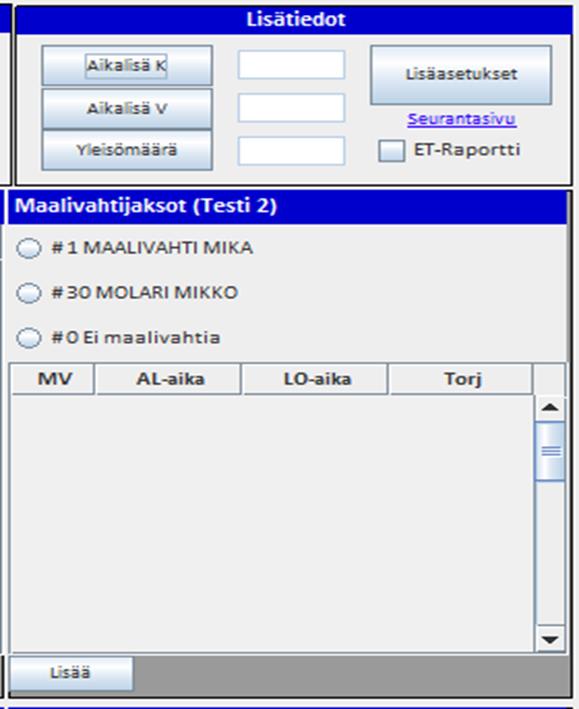 16.9.2015
Suomen Jääkiekkoliitto
27
TILASTOINTI JA TULOSPALVELU (TiTu)
Käytä kelloa normaalisti 
Voit muuttaa minuutteja  
sekä sekunteja 
+/- napeilla kellon käydessä 


Et voi ylittää eräaikaa +/- napeilla
Kello on aina käytettävä erän loppuun 


Voit vaihtaa kellon 
Kulkusuuntaa painamalla
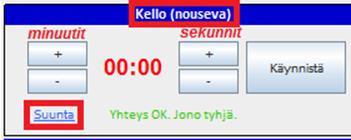 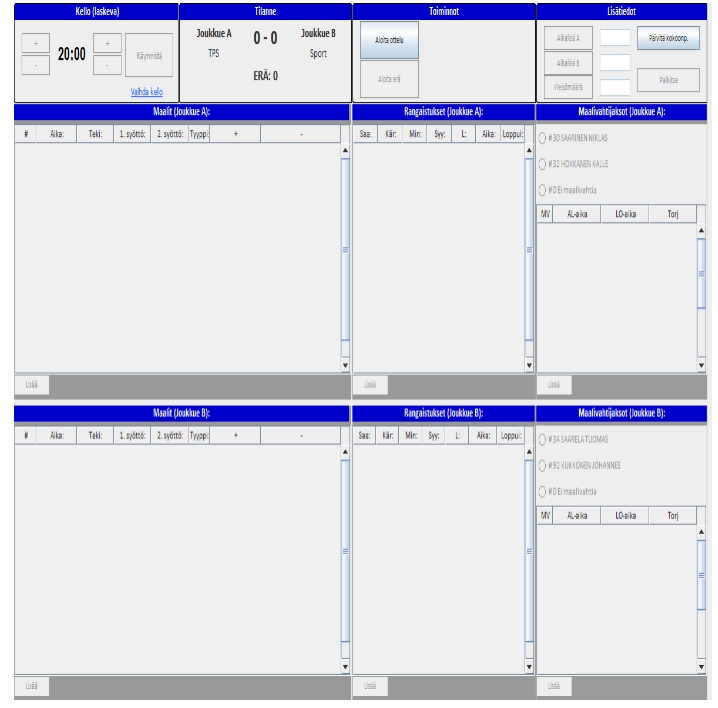 16.9.2015
Suomen Jääkiekkoliitto
28
TILASTOINTI JA TULOSPALVELU (TiTu)
Maalien ja rangaistusten syöttö
Maalien ja rangaistusten syöttökentät aukeavat sekä kyseistä ruutua klikkaamalla että Lisää –napeista




Maalin syöttö
Tarkista aika
Syötä tuomarin ilmoittamat
Maalintekijä ja syöttäjä(t)
(YV, AV, TM, IM jne)
		              Tallenna

Ohjelma tarjoaa valmiina YV/AV-tilanteet, jos rangaistukset on syötetty oikein, sekä TM/IM, jos maalivahtien poisotot on syötetty oikein.Jos sarjassa on käytössä Plus-miinukset (ainoastaan Liiga, Mestis ja Nuorten SM-liiga), ne tulevat automaattisesti peliajanseurantaohjelmasta
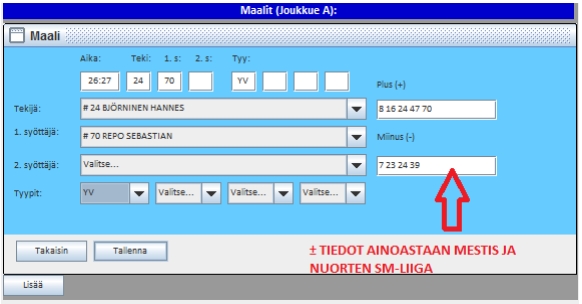 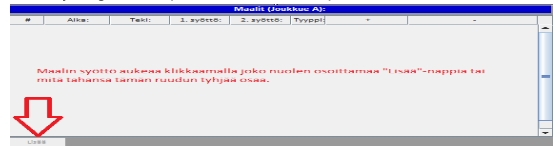 16.9.2015
Suomen Jääkiekkoliitto
29
TILASTOINTI JA TULOSPALVELU (TiTu)
Maalien ja rangaistusten korjaaminen
Voit korjata maaleja tai rangaistuksia avaamalla tietorivin klikkaamalla







Rangaistuksen syöttäminen tapahtuu samalla tavalla kuin maalin…
Mestiksessä ja NSMLssa laitetaan rangaistuksen antava ET1 / ET2. Muissa sarjoissa ei tuomaritilastointia tehdä.
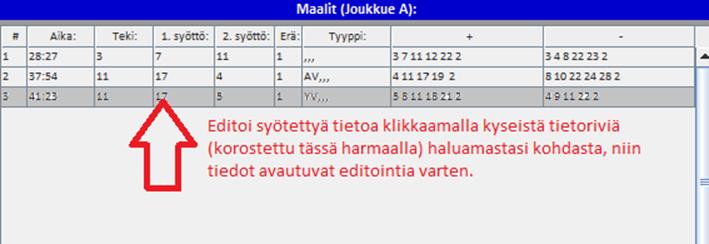 16.9.2015
Suomen Jääkiekkoliitto
30
TILASTOINTI JA TULOSPALVELU (TiTu)
Avaa rangaistus napauttamalla ruutua 
… tai paina ”lisää” –nappia  

Valitse jäähyn saaja ja kärsijä (tarv)
syöttämällä numero    
tai riippuvalikosta     

Jäähyn pituus ja syy riippuvalikosta
(tai numeroin jos tiedät)   

HUOM!! Vain NSML ja Mestis: valitse rangaistuksen antanut erotuomari (ET1/ET) 

Tallenna ja jatka tilastointia
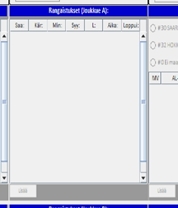 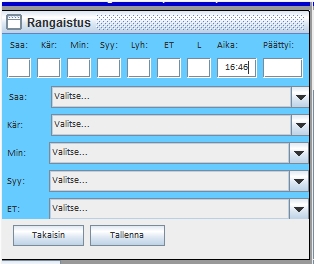 16.9.2015
Suomen Jääkiekkoliitto
31
TILASTOINTI JA TULOSPALVELU (TiTu)
Rangaistuslaukauksen (= nollajäähy)
syöttäminen tapahtuu kuten normaalin
rangaistuksen… 

Valitse pituudeksi 0 minuuttia joko syöttämällä 
tai riippuvalikosta   

Muista laittaa jäähyn syy  

Tarkista että alkamisaika ja päättymisaika ovat
samat
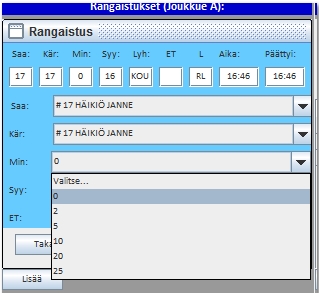 16.9.2015
Suomen Jääkiekkoliitto
32
TILASTOINTI JA TULOSPALVELU (TiTu)
Aika: Pelikellon aika katkolla, jolloin tuomari tulee rangaistuksen antamaan.

Saa(ja): Pelaaja, jolle rangaistus tuomitaan (kenttäpelaaja/maalivahti/toimihenkilö)

Kär(sijä): Pelaaja, joka sovittaa kyseisen rangaistuksen. Tulee Saaja-kentästä automaattisesti, vaihda jos toinen pelaaja kärsii rangaistuksen toisen puolesta.

Min(uutit): Tuomarin tuomitsema minuuttimäärä.

Syy: Rangaistuksen syy (joko minuuttimääräisesti tai pudotusvalikosta valittuna)

Lyh(enne): Rangaistuksen syyn lyhenne, joka tulostuu pöytäkirjaan (et voi editoida tätä muutoin kuin
        vaihtamalla ”Syy”-kentän tietoa)

ET: Rangaistuksen tuominnut erotuomari (käytössä vain Liiga- ja Mestis-otteluissa, muilla ei)
16.9.2015
Suomen Jääkiekkoliitto
33
TILASTOINTI JA TULOSPALVELU (TiTu)
L: rangaistuksen lisätieto. Vastaa pöytäkirjan L-kenttää. 
        Voit kirjoittaa siihen AINOASTAAN:
k = kumoutunut rangaistus
 s = siirtynyt rangaistus (kelloon tuleva kolmas rangaistus, joka ei voi alkaa ennen kuin jompikumpi kahdesta aiemmasta pelikellossa olleesta rangaistuksesta päättyy. Huomioi myös korjata vastaavasti Alkaa-kenttä.
kr = käytösrangaistuksen (10 min) merkintä. Tulee automaattisesti laitettaessa 10 Min-kenttään.
pr = pelirangaistuksen (20 min) merkintä. Tulee automaattisesti laitettaessa 20 Min-kenttään.


Alkaa: Rangaistuksen varsinainen alkamisaika. Tulee normaalisti automaattisesti Aika-kentästä, mutta jos on tarvetta muuttaa muiden rangaistusten perusteella, niin se tehdään manuaalisesti. Muuttamalla tämän kentän tietoja, ohjelma korjaa ”Päättyi”-kentän ajan vastaamaan minuuttimääräistä rangaistusta.

Päättyi: Rangaistuksen päättymisaika, jonka järjestelmä laskee. (”Alkaa” + ”Min” = ”Päättyi”, poikkeus ottelurangaistus: Päättymisaika on viisi minuuttia myöhemmin kuin alkamisaika). Yleensä ei siis tarvitse puuttua koko kenttään. Kaikki rangaistukset päättyvät viimeistään ottelun päätökseen, jonka järjestelmä hoitaa automaattisesti silloin.
16.9.2015
Suomen Jääkiekkoliitto
34
TILASTOINTI JA TULOSPALVELU (TiTu)
Rangaistuksien syötön voi tehdä  sekä näppäimillä että pudotusvalikosta. RANGAISTUKSET SYÖTETÄÄN AINA ANTOAJAN MUKAAN. 

Kumoutuvissa rangaistuksissa syötetään käsin K-kirjain ”L-sarakkeeseen”. Rangaistuslaukauksen aiheuttaneen rikkeen voi syöttää joko numerolla 0 tai pudotusvalikosta ”RL”. Ottelurangaistus on numeroarvoltaan 25 tai pudotusvalikossa ”OR”.

Pudotusvalikoista voit valita myös 2+2, 2+10 ja 5+20. Näitä yhdistelmärangaistuksia ei voi tehdä numerovalinnoilla ylärivillä, AINOASTAAN pudotusvalikosta. 
HUOM! Pudotusvalikko tekee yhdistelmärangaistuksissa saman syykoodin molempiin rangaistuksiin (sääntökirjan mukaisesti), joten ole tarkkana, mitä tuomari tuomitsee. 

Esimerkiksi 2 min kampituksesta ja 10 min epäurheilijamaisesta käytöksestä: ei sama syy molemmissa. 
        Voit käyttää yhdistelmävalikkoa, mutta muista korjata käytösrangaistuksen syy. 
        
        TiTu lisää toisen pienen rangaistuksen, 10min tai 20 min rangaistuksen suoraan
16.9.2015
Suomen Jääkiekkoliitto
35
TILASTOINTI JA TULOSPALVELU (TiTu)
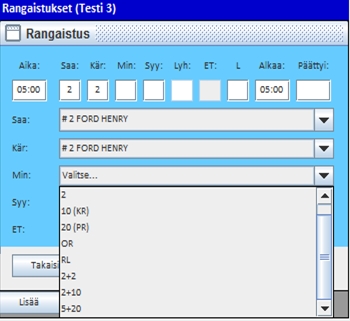 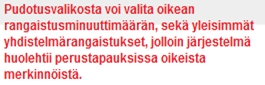 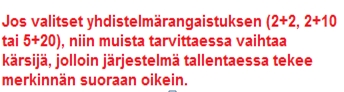 16.9.2015
Suomen Jääkiekkoliitto
36
TILASTOINTI JA TULOSPALVELU (TiTu)
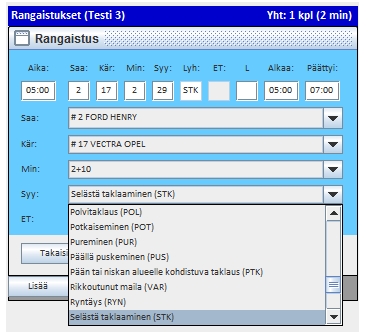 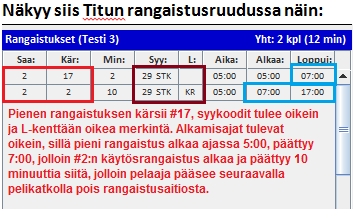 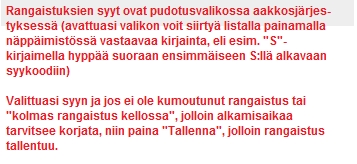 16.9.2015
Suomen Jääkiekkoliitto
37
TILASTOINTI JA TULOSPALVELU (TiTu)
Koska jääkiekko on monitahoinen peli moninaisine sääntöineen, ei kaikkia poikkeuksia voida mitenkään ottaa huomioon ja ohjelmallisesti pakottaa kirjuri tiettyyn merkintään ilman poikkeusta, joten käyttäjän on aina tarkastettava järjestelmän tarjoamat tiedot ennen tallennusta.

 
Tämän vuoksi järjestelmässä voidaan muokata kaikkia tallennuksia, jotta ottelutapahtuma voidaan kirjata pöytäkirjaan juuri siten, kuin ottelu on edennyt.
16.9.2015
Suomen Jääkiekkoliitto
38
TILASTOINTI JA TULOSPALVELU (TiTu)
YLIVOIMAMAALI JA RANGAISTUKSIEN PÄÄTTÄMINEN
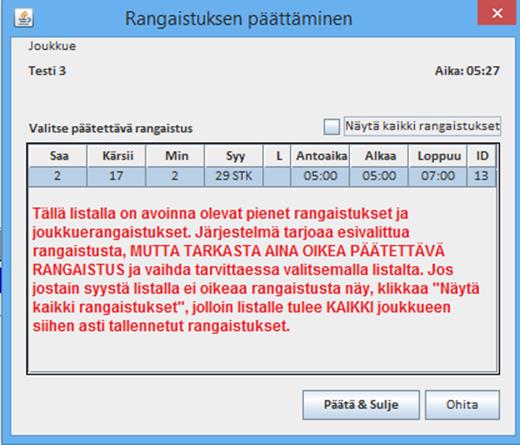 Järjestelmä avaa ruudun, josta voit valita päätettävän rangaistuksen: 
Valitse vain oikea rangaistus ja paina ”Päätä & Sulje”, niin järjestelmä vaihtaa päätösajan.
16.9.2015
Suomen Jääkiekkoliitto
39
TILASTOINTI JA TULOSPALVELU (TiTu)
YLIVOIMAMAALI JA RANGAISTUKSIEN PÄÄTTÄMINEN
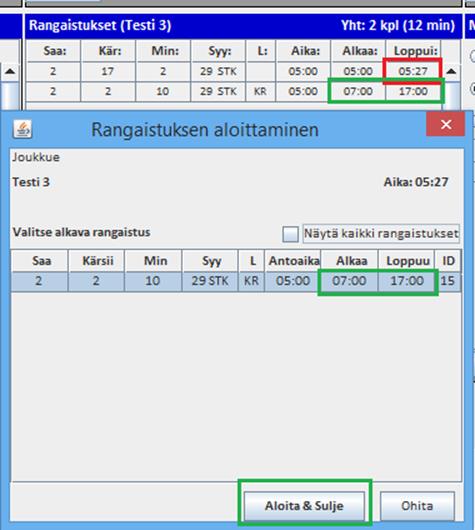 Jos kyseiseen YV-maalin  päättyvä rangaistus vaikuttaa muihin tuomittuihin rangaistuksiin (esim. yhdistelmärangaistukset, tai siirtyvät rangaistukset), niin järjestelmä avaa uuden ”Rangaistuksen aloittaminen”-ikkunan:
Valitse oikea alkava rangaistus ja paina ”Aloita & Sulje”, jolloin järjestelmä korjaa alku- ja loppuajat vastaavasti.
16.9.2015
Suomen Jääkiekkoliitto
40
TILASTOINTI JA TULOSPALVELU (TiTu)
Maalien, rangaistusten ja aikalisien aikoja muuttaessa tunnistaa minuuttien ja sekuntien väliin välimerkiksi pilkun, 
pisteen, kaksoispisteen ja puolipilkun.
 
Epäonnistunut rangaistuslaukaus merkitään RL0 (kuten aiemminkin). Jos teet virheellisen RL0-merkinnän onnistuneen rangaistuslaukauksen (RL) sijaan, RL0-merkintää ei voi muuttaa. Poista se ja tallenna uudelleen RL -merkinnällä. 

Muista aina tallentaa myös RL-tilanteen aiheuttanut rangaistus (0 min).
Ohjelma tarkistaa pelaajien määrän maaliajassa ja tarjoaa tilanteen mukaan YV/YV2/AV/AV2/IM/TM-tilanteita. Tarkista että ovat oikein ja korjaa tarvittaessa. Jos editoit aikoja, ole tarkkana.

Rangaistukset syötetään samoin kuin ennenkin. Sarakkeet toimivat sekä näppäimillä että pudotusvalikosta
 
Kumoutuvissa rangaistuksissa syötetään käsin K-kirjain ”L-sarakkeeseen” 
Rangaistuslaukauksen 0 min -rangaistuksessa L-sarakkeeseen tulee kirjoittaa ”RL”

Tarkasta rangaistusten loppuajat ja editoi tarvittaessa 

Erän päätyttyä paina ”Lopeta erä” ja syötä maalivahdin torjunnat. 

TARKISTA KAIKKI MERKINNÄT/AJAT! 
Varsinkin, jos MV on vaihdettu/ollut poissa. Maalivahtijaksoissa tulee olla sekunnilleen koko erän ja ottelun 
kattava jatkumo ilman puuttuvia tietoja tai päällekkäisyyksiä:
16.9.2015
Suomen Jääkiekkoliitto
41
TILASTOINTI JA TULOSPALVELU (TiTu)
ERÄN ALUSSA:
Tarkista ennen uuden erän aloittamista ENSIN MAALIVAHDIT, sen jälkeen paina ”Aloita erä”-nappia
Älä paina ”lisää” –nappia, MV-jakson alku tallentuu saman tien automaattisesti. 

ERÄN LOPUSSA:
Tallenna erän ottelutapahtumat 
ÄLÄ KÄYTÄ KELLOA OTTELUN LOPPUUN, JOS TIEDÄT, ETTÄ PUUTTUU MAALEJA! 
Aikalisän syöttöön riittää, että klikkaat oikeaan aikaan oikean joukkueen nappia. Jos merkitset vahingossa väärälle joukkueelle, pyyhi väärästä aika yli ja tee oikeat merkinnät ja jatka peliä.






TALLENNA YLEISÖMÄÄRÄ klikkaamalla ”Yleisömäärä”-nappia, jolloin tekstikenttä aktivoituu, johon voit 
luvun syöttää
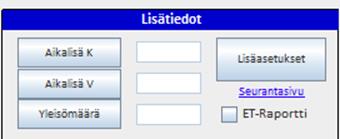 16.9.2015
Suomen Jääkiekkoliitto
42
TILASTOINTI JA TULOSPALVELU (TiTu)
Jos ottelun aikana tarvitsee muuttaa pelaajakokoonpanoa Palvelusivustolla, niin tallenna muutokset siellä ottelukokoonpanoon ja päivitä TiTu painamalla ”Päivitä kokoonpanot”. Tarkasta, että on päivittynyt ennen kuin jatkat tilastointia.
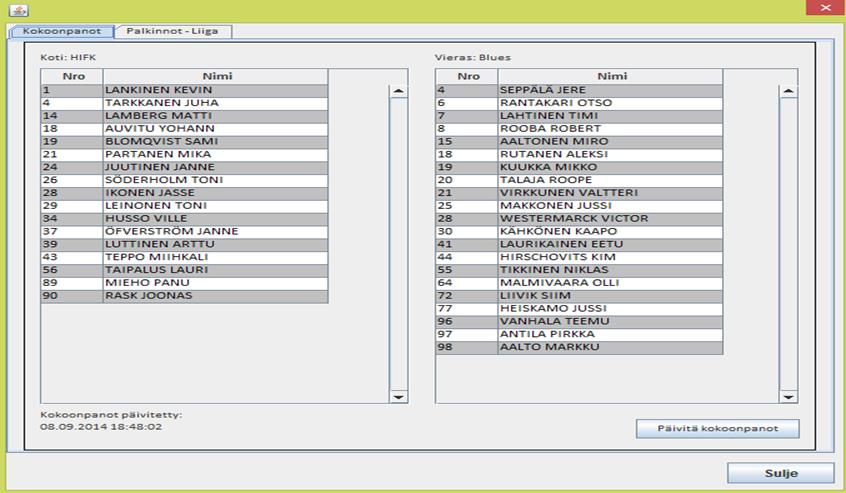 16.9.2015
Suomen Jääkiekkoliitto
43
TILASTOINTI JA TULOSPALVELU (TiTu)
Ottelun ratketessa normaalilla peliajalla:  
TARKISTA LOPPUTULOS
Paina ”Lopeta erä”
Torjunnat eivät tule automaattisesti 
Jos joudut odottamaan tallenna nollat molemmille 
Tarkasta että lopputulos on oikein 
Paina ”Tallenna lopputulos”
Syötä maalivahtien torjunnat ne saatuasi 
Jos saat torjunnat heti, tallenna ne ensin ja sitten paina ”Tallenna lopputulos”
Tarkista ettei torjunnat ole merkitty 0 -maalivahdille (tyhjä maali) 


Ottelun ollessa ajassa 60:00 tasan jatkoaika –otteluissa 
Lopeta erä ja tallenna 3. erän torjunnat
Jatkoajan alkaessa tarkista maalivahdit ja aloita jatkoaika 
Jos tulee jatkoaikamaali tallenna maali normaalisti. Paina ”Lopeta erä”, tallenna torjunnat ja Tallenna lopputulos” 
kun torjunnat saa heti. Jos kestää: lopputulos tallennetaan ensin ja torjunnat myöhemmin
16.9.2015
Suomen Jääkiekkoliitto
44
TILASTOINTI JA TULOSPALVELU (TiTu)
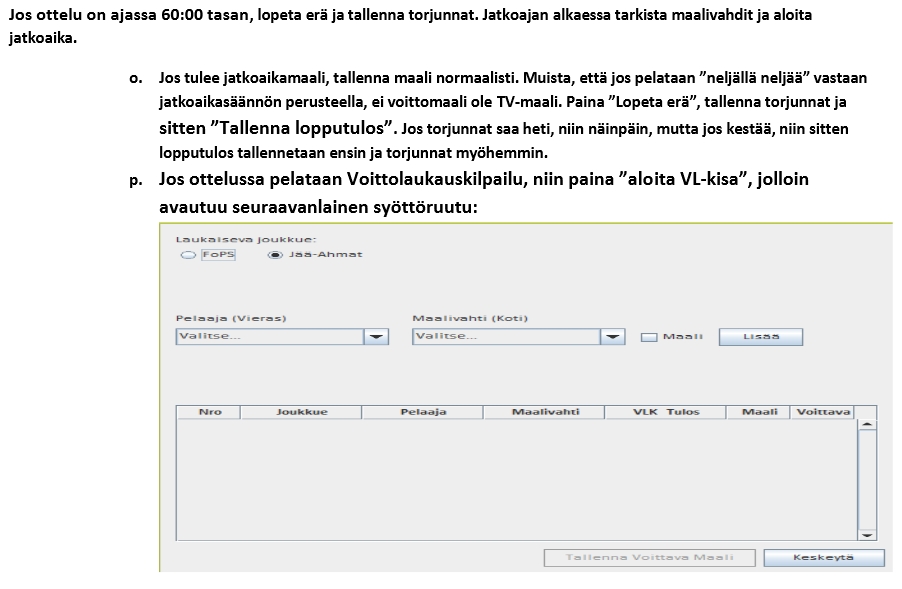 16.9.2015
Suomen Jääkiekkoliitto
45
TILASTOINTI JA TULOSPALVELU (TiTu)
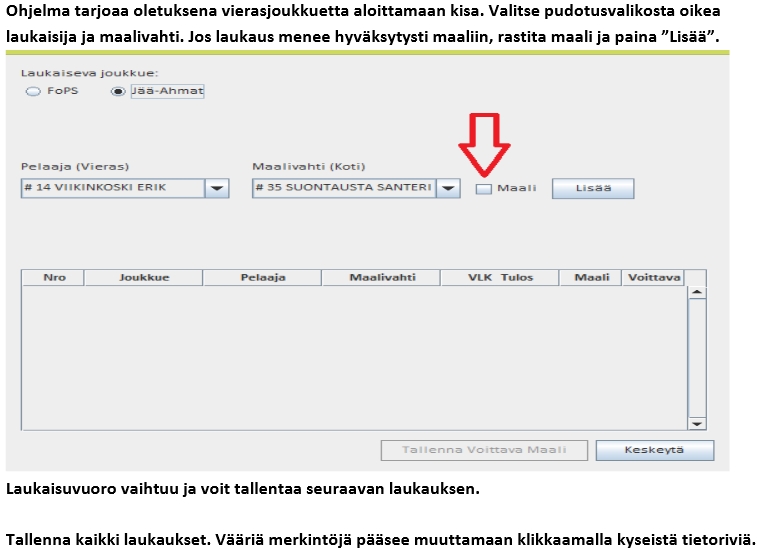 16.9.2015
Suomen Jääkiekkoliitto
46
TILASTOINTI JA TULOSPALVELU (TiTu)
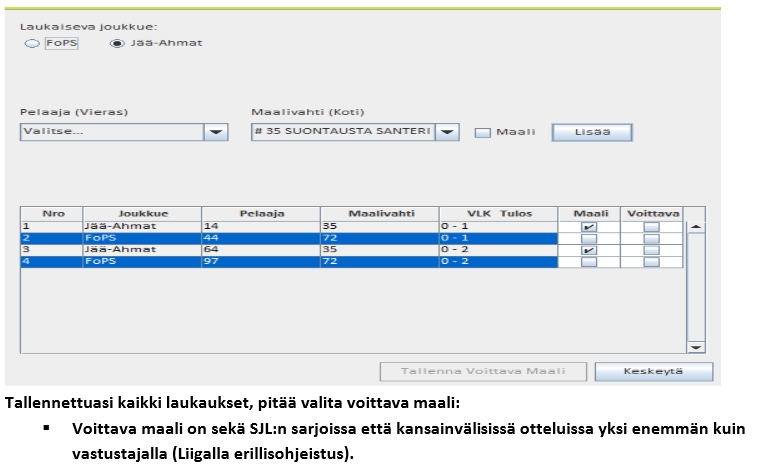 16.9.2015
Suomen Jääkiekkoliitto
47
TILASTOINTI JA TULOSPALVELU (TiTu)
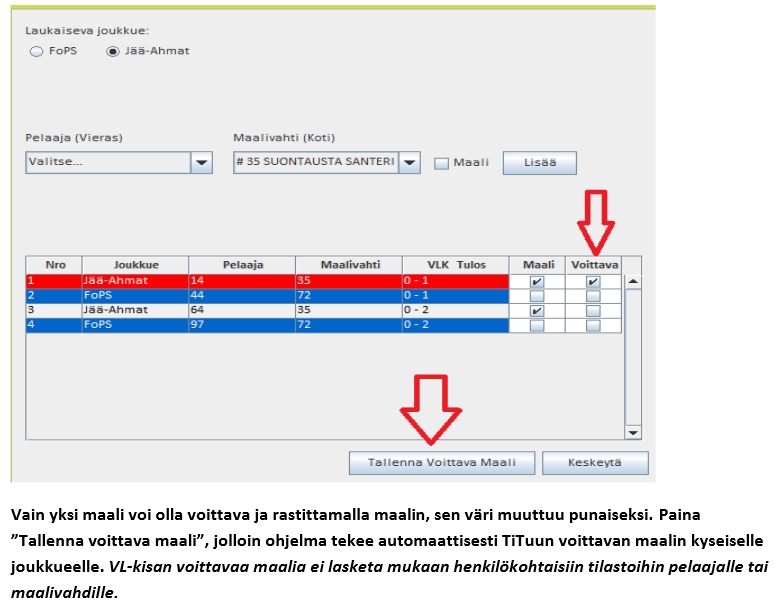 16.9.2015
Suomen Jääkiekkoliitto
48
TILASTOINTI JA TULOSPALVELU (TiTu)
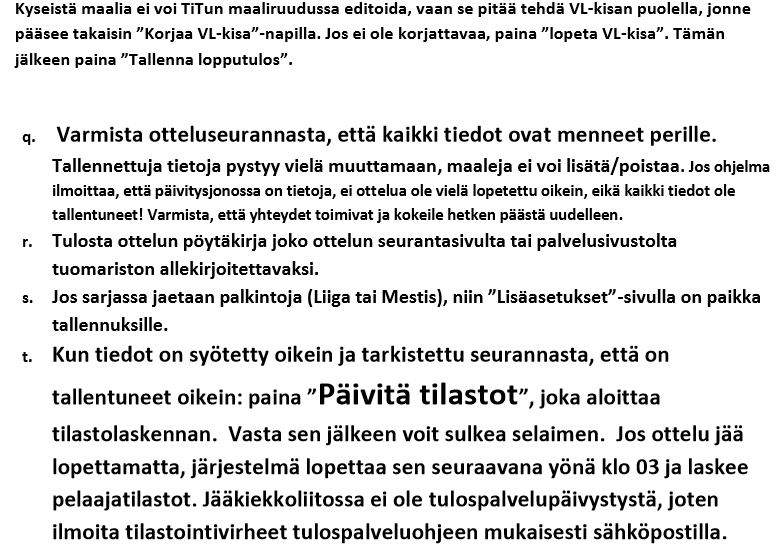 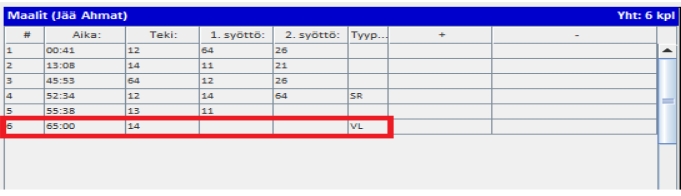 16.9.2015
Suomen Jääkiekkoliitto
49
TILASTOINTI JA TULOSPALVELU (TiTu)
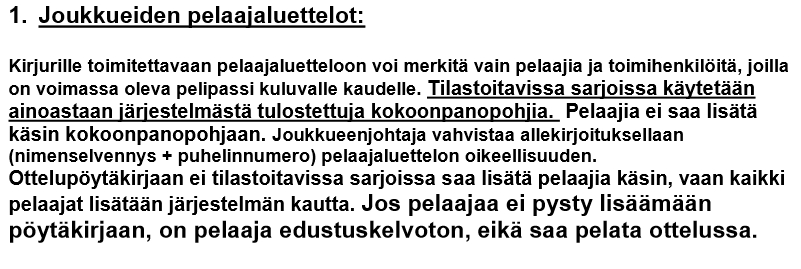 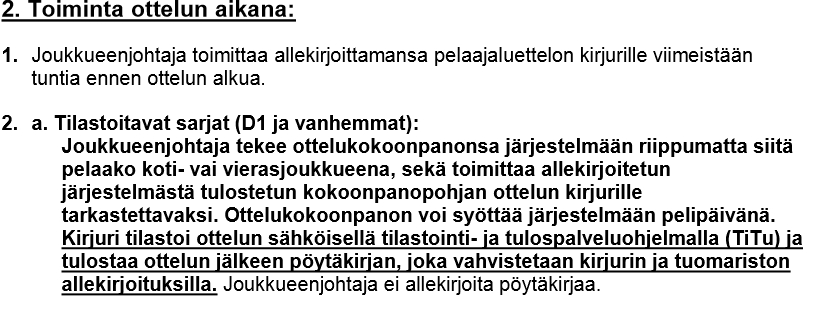 16.9.2015
Suomen Jääkiekkoliitto
50
TILASTOINTI JA TULOSPALVELU (TiTu)
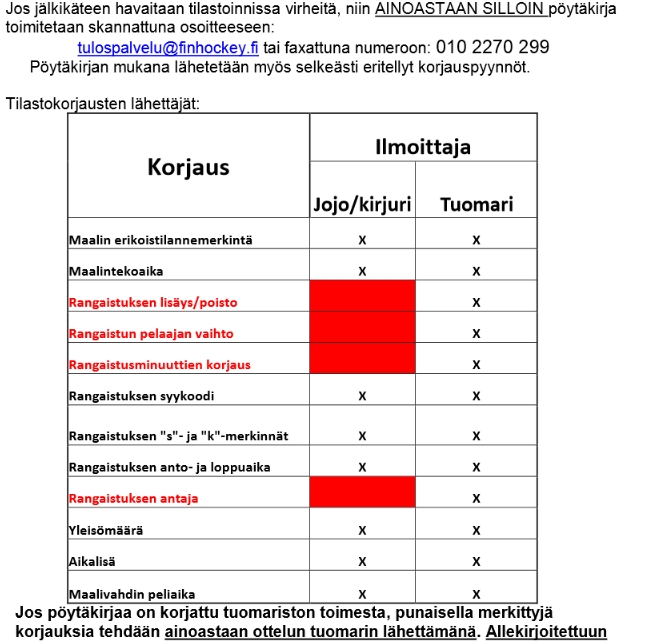 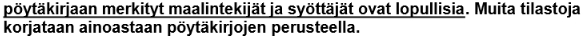 16.9.2015
Suomen Jääkiekkoliitto
51
TILASTOINTI JA TULOSPALVELU (TiTu)Kiitoksia kaikille!Kouluttajasi yhteystiedot löydät KESKIMAAN ALUEEN sivuiltaJukka Bärlund 0400-646 807jukka.barlund@elisanet.fi
16.9.2015
Suomen Jääkiekkoliitto
52